The Wonder & Awe of God’s Word
Isaiah 55:6-13
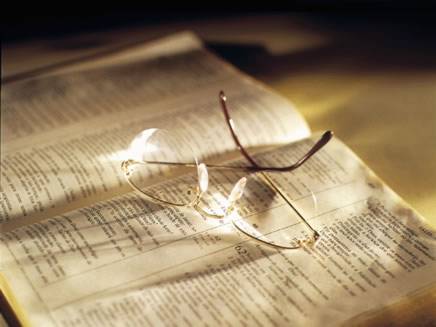 Things to Remember about God
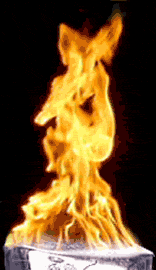 His ways & His thoughts are not comparable to man’s
His word is sufficient to produce the desired effect
Right response to His word brings blessings from God
Isaiah 55:6-9
6 Seek the Lord while He may be found, call upon Him while He is near. 7 Let the wicked forsake his way, and the unrighteous man his thoughts; let him return to the Lord, and He will have mercy on him; and to our God, for He will abundantly pardon. 8 “For My thoughts are not your thoughts, nor are your ways My ways,” says the Lord. 9 “For as the heavens are higher than the earth, so are My ways higher than your ways, and My thoughts than your thoughts...”
Isaiah 55:6-9
6 Seek the Lord while He may be found, call upon Him while He is near. 7 Let the wicked forsake his way, and the unrighteous man his thoughts; let him return to the Lord, and He will have mercy on him; and to our God, for He will abundantly pardon. 8 “For My thoughts are not your thoughts, nor are your ways My ways,” says the Lord. 9 “For as the heavens are higher than the earth, so are My ways higher than your ways, and My thoughts than your thoughts...”
Isaiah 55:6-9
6 Seek the Lord while He may be found, call upon Him while He is near. 7 Let the wicked forsake his way, and the unrighteous man his thoughts; let him return to the Lord, and He will have mercy on him; and to our God, for He will abundantly pardon. 8 “For My thoughts are not your thoughts, nor are your ways My ways,” says the Lord. 9 “For as the heavens are higher than the earth, so are My ways higher than your ways, and My thoughts than your thoughts...”
Isaiah 55:6-9
6 Seek the Lord while He may be found, call upon Him while He is near. 7 Let the wicked forsake his way, and the unrighteous man his thoughts; let him return to the Lord, and He will have mercy on him; and to our God, for He will abundantly pardon. 8 “For My thoughts are not your thoughts, nor are your ways My ways,” says the Lord. 9 “For as the heavens are higher than the earth, so are My ways higher than your ways, and My thoughts than your thoughts...”
Isaiah 55:6-9
6 Seek the Lord while He may be found, call upon Him while He is near. 7 Let the wicked forsake his way, and the unrighteous man his thoughts; let him return to the Lord, and He will have mercy on him; and to our God, for He will abundantly pardon. 8 “For My thoughts are not your thoughts, nor are your ways My ways,” says the Lord. 9 “For as the heavens are higher than the earth, so are My ways higher than your ways, and My thoughts than your thoughts...”
Isaiah 55:6-9
6 Seek the Lord while He may be found, call upon Him while He is near. 7 Let the wicked forsake his way, and the unrighteous man his thoughts; let him return to the Lord, and He will have mercy on him; and to our God, for He will abundantly pardon. 8 “For My thoughts are not your thoughts, nor are your ways My ways,” says the Lord. 9 “For as the heavens are higher than the earth, so are My ways higher than your ways, and My thoughts than your thoughts...”
Isaiah 55:6-9
6 Seek the Lord while He may be found, call upon Him while He is near. 7 Let the wicked forsake his way, and the unrighteous man his thoughts; let him return to the Lord, and He will have mercy on him; and to our God, for He will abundantly pardon. 8 “For My thoughts are not your thoughts, nor are your ways My ways,” says the Lord. 9 “For as the heavens are higher than the earth, so are My ways higher than your ways, and My thoughts than your thoughts...”
Isaiah 55:6-9
6 Seek the Lord while He may be found, call upon Him while He is near. 7 Let the wicked forsake his way, and the unrighteous man his thoughts; let him return to the Lord, and He will have mercy on him; and to our God, for He will abundantly pardon. 8 “For My thoughts are not your thoughts, nor are your ways My ways,” says the Lord. 9 “For as the heavens are higher than the earth, so are My ways higher than your ways, and My thoughts than your thoughts...”
Isaiah 55:6-9
6 Seek the Lord while He may be found, call upon Him while He is near. 7 Let the wicked forsake his way, and the unrighteous man his thoughts; let him return to the Lord, and He will have mercy on him; and to our God, for He will abundantly pardon. 8 “For My thoughts are not your thoughts, nor are your ways My ways,” says the Lord. 9 “For as the heavens are higher than the earth, so are My ways higher than your ways, and My thoughts than your thoughts...”
Isaiah 55:6-9
6 Seek the Lord while He may be found, call upon Him while He is near. 7 Let the wicked forsake his way, and the unrighteous man his thoughts; let him return to the Lord, and He will have mercy on him; and to our God, for He will abundantly pardon. 8 “For My thoughts are not your thoughts, nor are your ways My ways,” says the Lord. 9 “For as the heavens are higher than the earth, so are My ways higher than your ways, and My thoughts than your thoughts...”
Isaiah 55:6-9
6 Seek the Lord while He may be found, call upon Him while He is near. 7 Let the wicked forsake his way, and the unrighteous man his thoughts; let him return to the Lord, and He will have mercy on him; and to our God, for He will abundantly pardon. 8 “For My thoughts are not your thoughts, nor are your ways My ways,” says the Lord. 9 “For as the heavens are higher than the earth, so are My ways higher than your ways, and My thoughts than your thoughts...”
Necessity of Submission to God
Based upon vast superiority of God in comparison to man
Psalm 95:3-7
Psalm 96:4-9
Psalm 99:1-3
Obedience is result of awe for God
Psa. 4:4	Stand in awe & sin not
Eccl. 5:1	Draw nigh to hear (not tell)
Isa. 8:13	Hallow God (fear & dread)
Isaiah 55:10-11
10 “For as the rain comes down, and the snow from heaven, and do not return there, but water the earth, and make it bring forth and bud, that it may give seed to the sower and bread to the eater, 11 So shall My word be that goes forth from My mouth; it shall not return to Me void, but it shall accomplish what I please, and it shall prosper in the thing for which I sent it.
Isaiah 55:10-11
10 “For as the rain comes down, and the snow from heaven, and do not return there, but water the earth, and make it bring forth and bud, that it may give seed to the sower and bread to the eater, 11 So shall My word be that goes forth from My mouth; it shall not return to Me void, but it shall accomplish what I please, and it shall prosper in the thing for which I sent it.
Isaiah 55:10-11
10 “For as the rain comes down, and the snow from heaven, and do not return there, but water the earth, and make it bring forth and bud, that it may give seed to the sower and bread to the eater, 11 So shall My word be that goes forth from My mouth; it shall not return to Me void, but it shall accomplish what I please, and it shall prosper in the thing for which I sent it.
Isaiah 55:10-11
10 “For as the rain comes down, and the snow from heaven, and do not return there, but water the earth, and make it bring forth and bud, that it may give seed to the sower and bread to the eater, 11 So shall My word be that goes forth from My mouth; it shall not return to Me void, but it shall accomplish what I please, and it shall prosper in the thing for which I sent it.
Isaiah 55:10-11
10 “For as the rain comes down, and the snow from heaven, and do not return there, but water the earth, and make it bring forth and bud, that it may give seed to the sower and bread to the eater, 11 So shall My word be that goes forth from My mouth; it shall not return to Me void, but it shall accomplish what I please, and it shall prosper in the thing for which I sent it.
Isaiah 55:10-11
10 “For as the rain comes down, and the snow from heaven, and do not return there, but water the earth, and make it bring forth and bud, that it may give seed to the sower and bread to the eater, 11 So shall My word be that goes forth from My mouth; it shall not return to Me void, but it shall accomplish what I please, and it shall prosper in the thing for which I sent it.
Isaiah 55:10-11
10 “For as the rain comes down, and the snow from heaven, and do not return there, but water the earth, and make it bring forth and bud, that it may give seed to the sower and bread to the eater, 11 So shall My word be that goes forth from My mouth; it shall not return to Me void, but it shall accomplish what I please, and it shall prosper in the thing for which I sent it.
God’s Word Is Sufficient to Produce Desired Effect
Remember: The omnipotent & omniscient God inspired Word
1 Cor. 2:9-13	Verbally inspired
2 Tim. 3:16-17	Totally effective 
May not always work as we want, but does exactly what God wants
1 Cor. 1:18f Changes the submissive
Heb. 4:12f	 Cuts to man’s heart
1 Pet. 1:22f	 Brings new birth & life
Isaiah 55:12-13
12 “For you shall go out with joy, and be led out with peace; the mountains and the hills shall break forth into singing before you, and all the trees of the field shall clap their hands. 13 Instead of the thorn shall come up the cypress tree, and instead of the brier shall come up the myrtle tree; and it shall be to the Lord for a name, for an everlasting sign that shall not be cut off.”
Isaiah 55:12-13
12 “For you shall go out with joy, and be led out with peace; the mountains and the hills shall break forth into singing before you, and all the trees of the field shall clap their hands. 13 Instead of the thorn shall come up the cypress tree, and instead of the brier shall come up the myrtle tree; and it shall be to the Lord for a name, for an everlasting sign that shall not be cut off.”
Isaiah 55:12-13
12 “For you shall go out with joy, and be led out with peace; the mountains and the hills shall break forth into singing before you, and all the trees of the field shall clap their hands. 13 Instead of the thorn shall come up the cypress tree, and instead of the brier shall come up the myrtle tree; and it shall be to the Lord for a name, for an everlasting sign that shall not be cut off.”
Isaiah 55:12-13
12 “For you shall go out with joy, and be led out with peace; the mountains and the hills shall break forth into singing before you, and all the trees of the field shall clap their hands. 13 Instead of the thorn shall come up the cypress tree, and instead of the brier shall come up the myrtle tree; and it shall be to the Lord for a name, for an everlasting sign that shall not be cut off.”
Isaiah 55:12-13
12 “For you shall go out with joy, and be led out with peace; the mountains and the hills shall break forth into singing before you, and all the trees of the field shall clap their hands. 13 Instead of the thorn shall come up the cypress tree, and instead of the brier shall come up the myrtle tree; and it shall be to the Lord for a name, for an everlasting sign that shall not be cut off.”
Blessings Brought to Man through the Word
When God’s word changes man from within, blessings are result
Joy (1 John 1:4)
Peace (Phil. 4:7-9)
Reversal of state (2 Cor. 5:17-19)
Gospel brings blessings to man
Acts 2:21 … 38  Gift of Spirit
Acts 3:19	   Seasons of refreshing
Mark 16:15-16   No blessing w/o it